Mal for beskrivelse av tiltak
Tittel på tiltaket:
Fokusområde:
Ansvarlig for gjennomføring:

Ansvarlig: 	
Utførende:
Deltakende:
Kort beskrivelse av tiltaket:
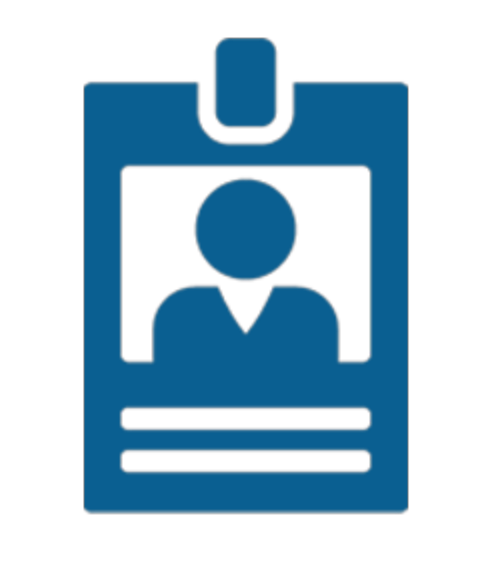 Tidsplan for gjennomføring:

Når:	
Omfang:
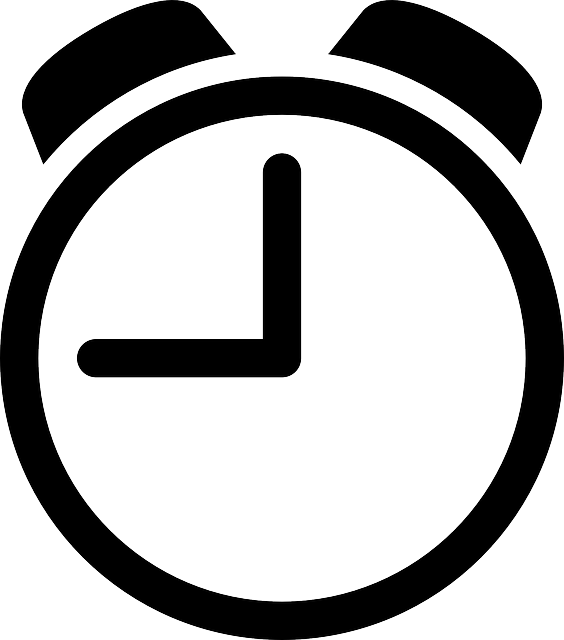 Hva kreves for å implementere tiltaket?
/10
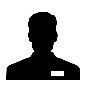 Verdi for kunden
/10
Kompleksitet (Investeringer)
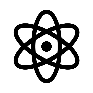 /10
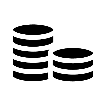 Kostnad (tid og ressurser)
digitalnorway.com
Metodekort Prioriteringsmatrise 1/2
Hva får du ut av metoden?
Fordeler
Gir en oversikt over den relative lønnsomhet av ulike tiltak eller funksjoner som grunnlag for å beslutte hvilke tiltak som bør gjennomføres.
Et enkelt rammeverk som raskt belyser de tiltakene som har størst relativ nytte. Rammeverket lar seg enkelt kommunisere til beslutningstakere.
Hvordan?
Ulemper
Start med å lage en matrise med aksene kundeverdi vertikalt og kostnad/kompleksitet horisontalt. Vær sikker på at alle deltakerne har den samme definisjonen av tiltakene. Tiltakene kan defineres og kommuniseres på forhånd eller diskuteres i møtet.
Deltakerne skriver ned antatte gevinster for hvert tiltak på gule lapper.
Gjenta øvelsen, men denne gangen for å identifisere kostnader eller kompleksitet knyttet til hvert tiltak.
Nytte og kostander bør i størst mulig grad kvantifiseres. Likevel bør effekter som ikke kan kvantifiseres identifiseres og tas med i vurderingen. Eksempler på kvalitative gevinster er økt kundetilfredshet, økt grad av fleksibilitet, økt styrbarhet og kontroll, mer attraktiv arbeidsplass mv.
Marker hvert tiltak som et punkt i diagrammet basert på relativ estimering av nytteverdi og kostnad/kompleksitet.
Gruppen diskuterer seg frem til svaret. Det kan være en fordel om gruppen plasserer tiltakene langs én akse om gangen. Det gjør bildet mindre komplekst.
Etter at alle tiltakene er plassert, er det nødvendig med en ny gjennomgang for å vurdere den relative forskjellen mellom tiltakene og om tiltakene er plassert riktig. Oppsummer konklusjonene digitalt!
Tips! Forsøk å unngå for mye diskusjon på hvert punkt.
Det kan være vanskelig å identifisere og kvantifisere nytte og kostnader.
Hvem bør delta?
Deltagere som kjenner godt til kundeverdi, og deltagere som kjenner godt til virksomhetens kostnader og kompleksitet ved tiltak.
Hva trenger du?
Post-it lapper, Tavle/brunpapir, penner
Tidsbruk
2-4 timer i et arbeidsmøte
Metodekort Prioriteringsmatrise 2/2
Høy
Quick Wins(sett i gang!)
Større prosjekter(utred og planlegg)
Kundeverdi
Quick Wins(vurder i det videre løp)
Revurder(evaluer etter at andre tjenester er realisert)
Lav
Lav
Høy
Kompleksitet/Omfang